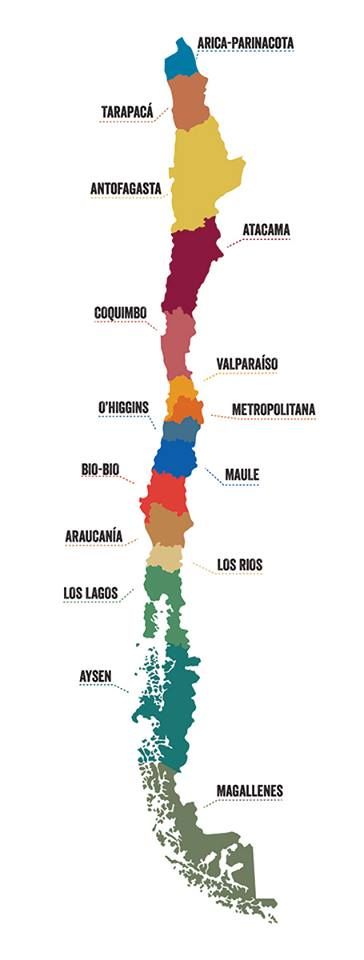 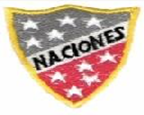 Escuela Particular Las Naciones Nº1973 
Avenida Las Naciones 800 Maipú
RBD : 25808-3 Fono: 7712401
Escuelalasnaciones1973@hotmail.com
Paisajes de la zona Sur
OA 08:
Clasificar y caracterizar algunos paisajes de Chile
Profesora: Marcela Oyarce
2° Básico
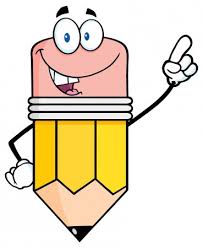 F E C H A
Paisaje Zona Sur
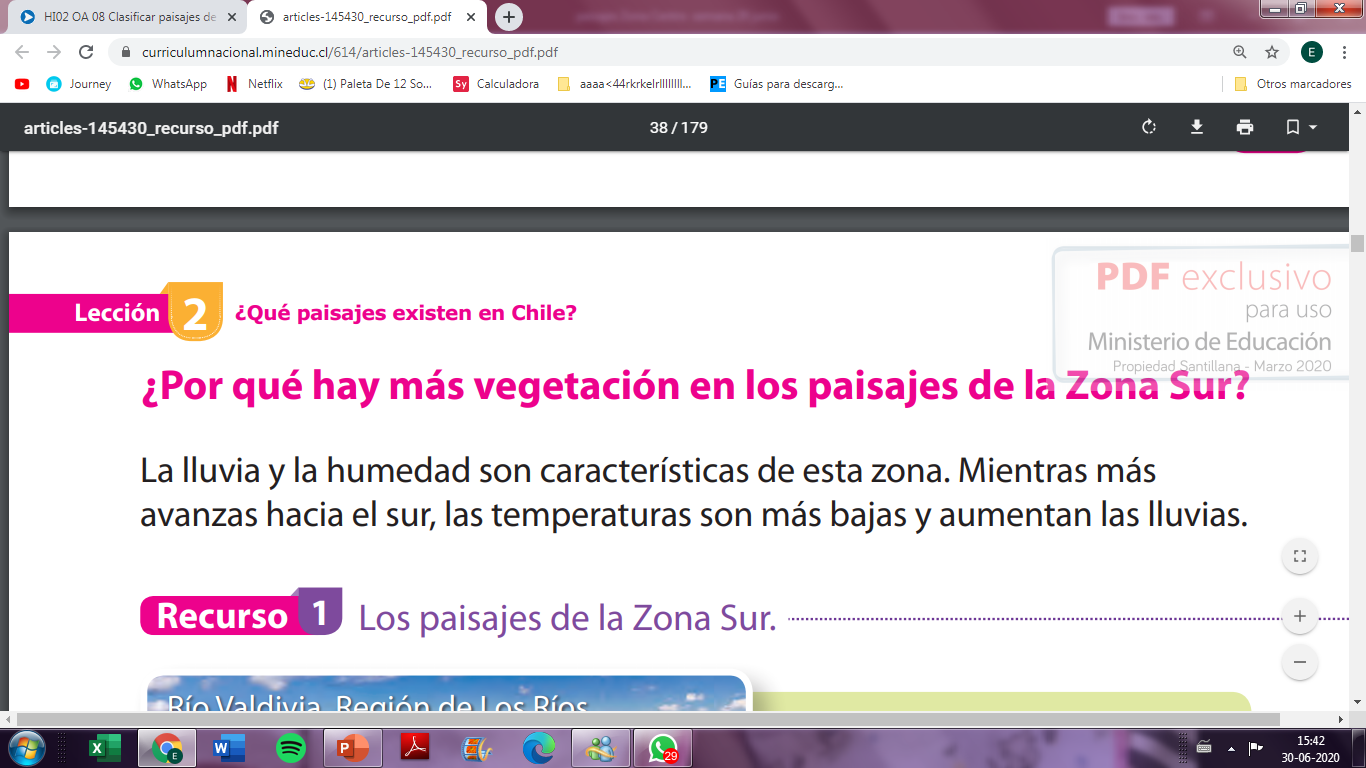 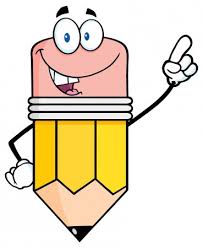 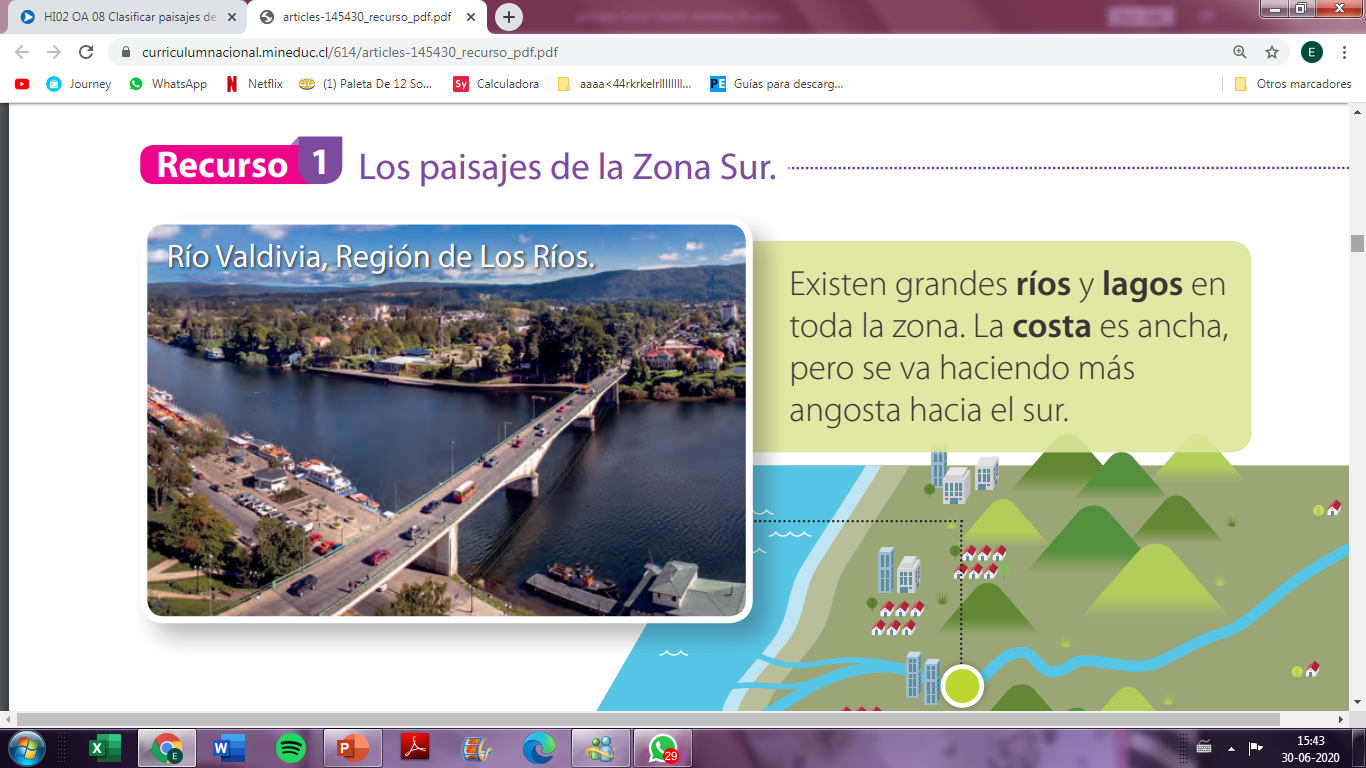 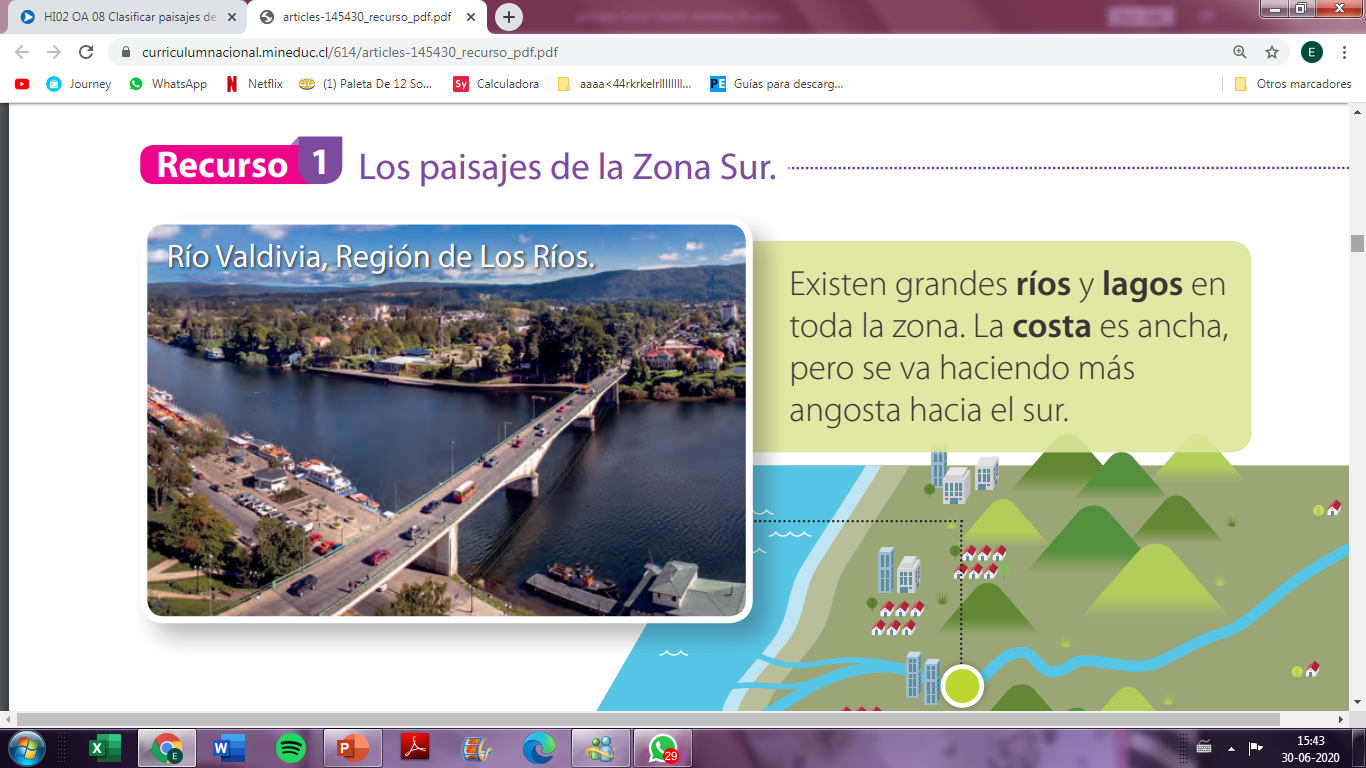 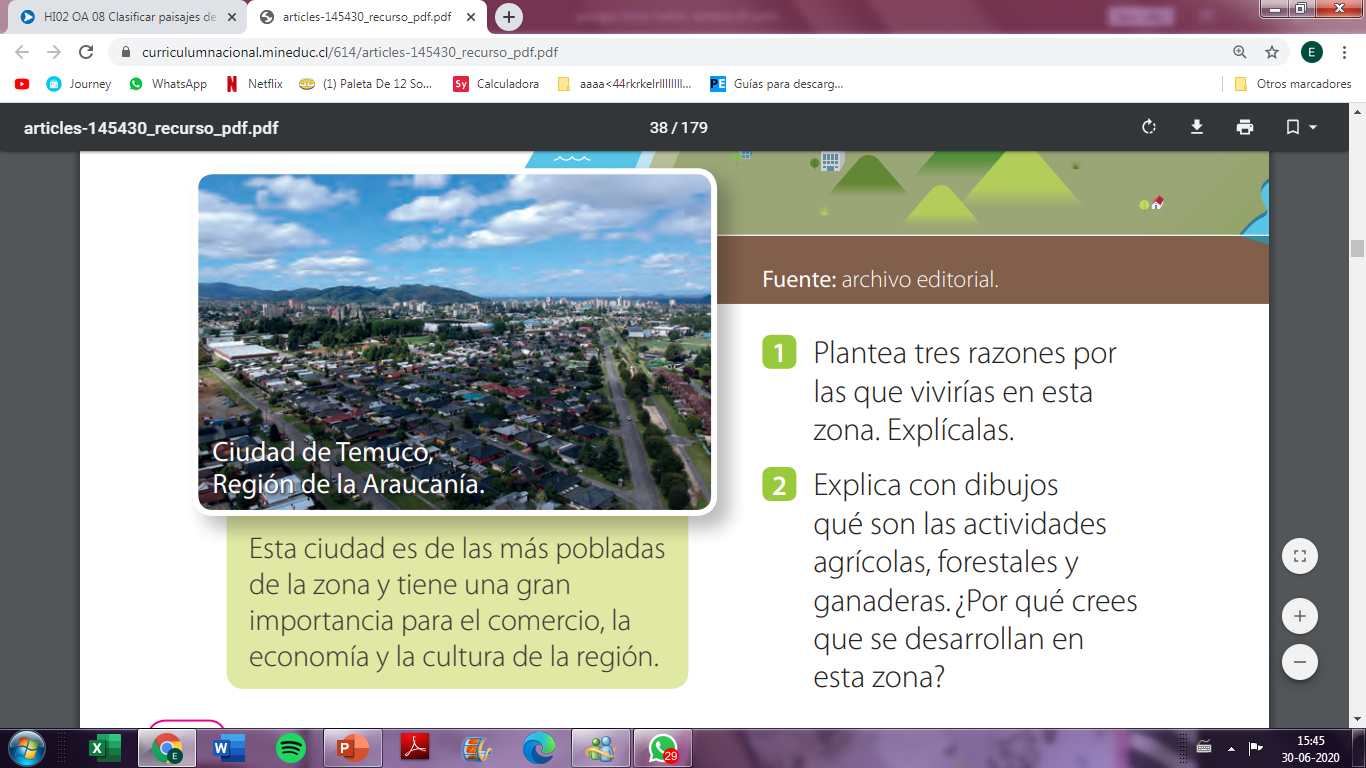 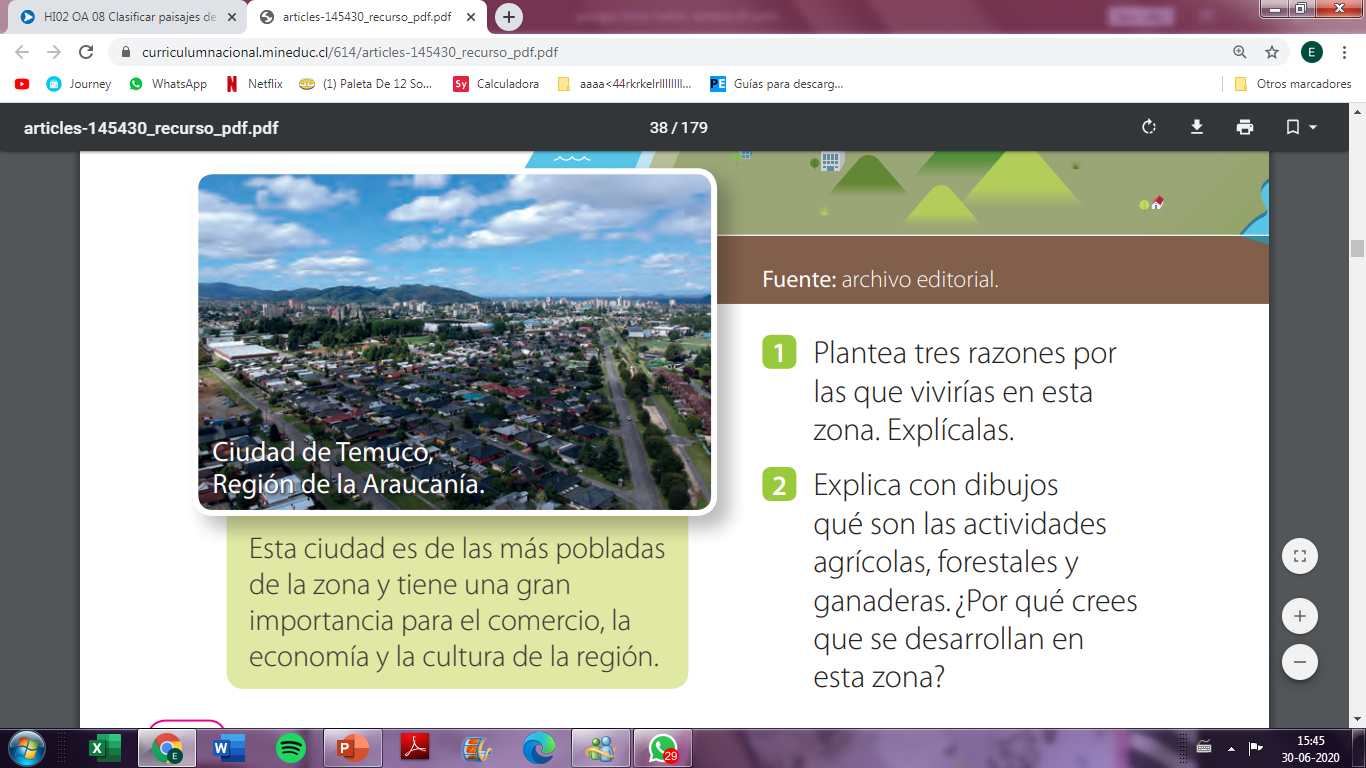 Paisaje Zona
Paisaje Zona Sur
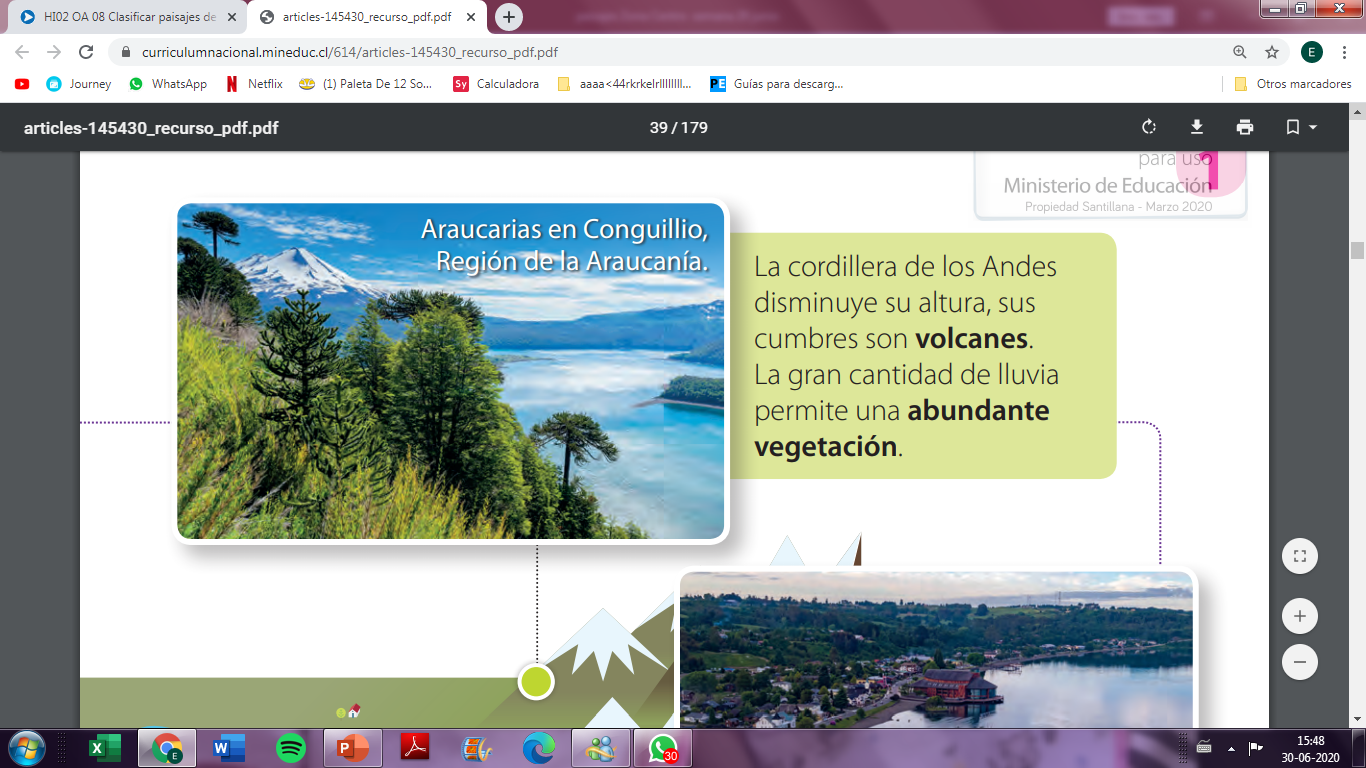 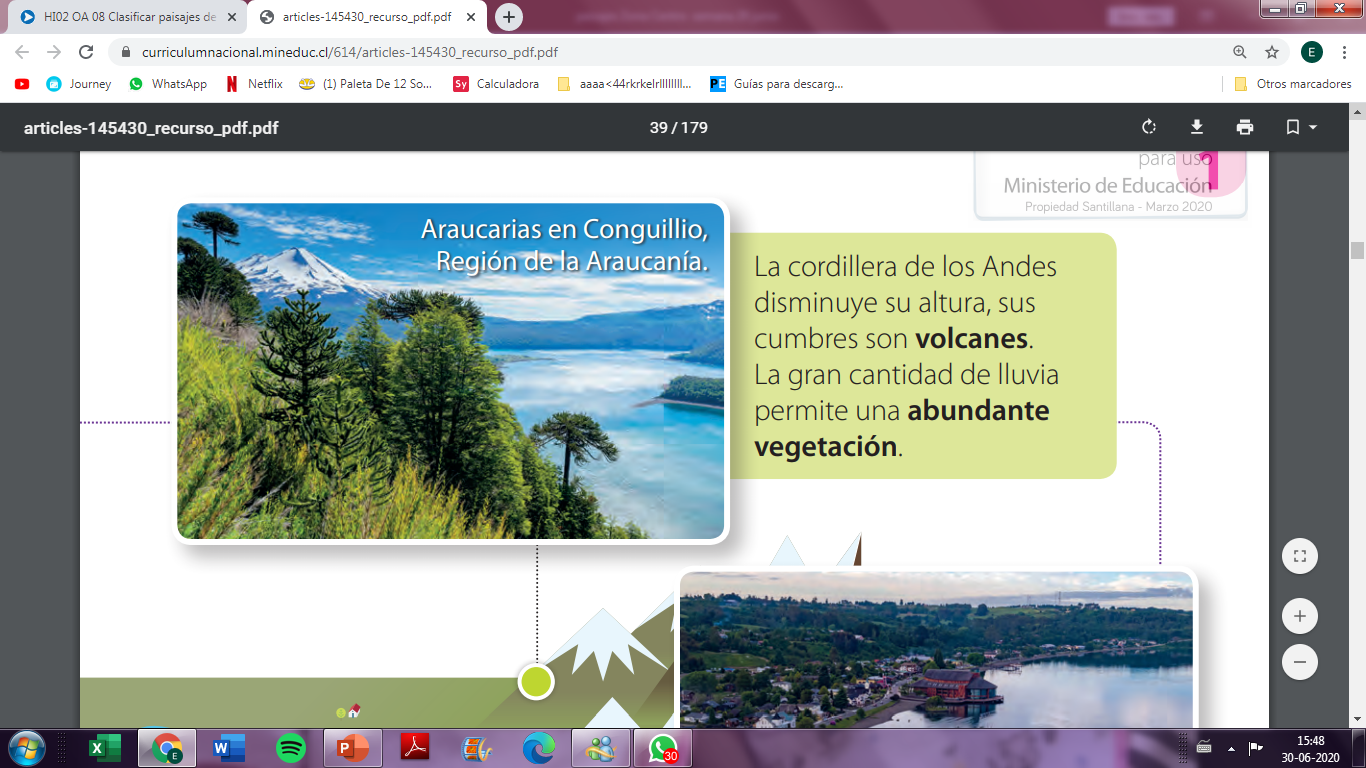 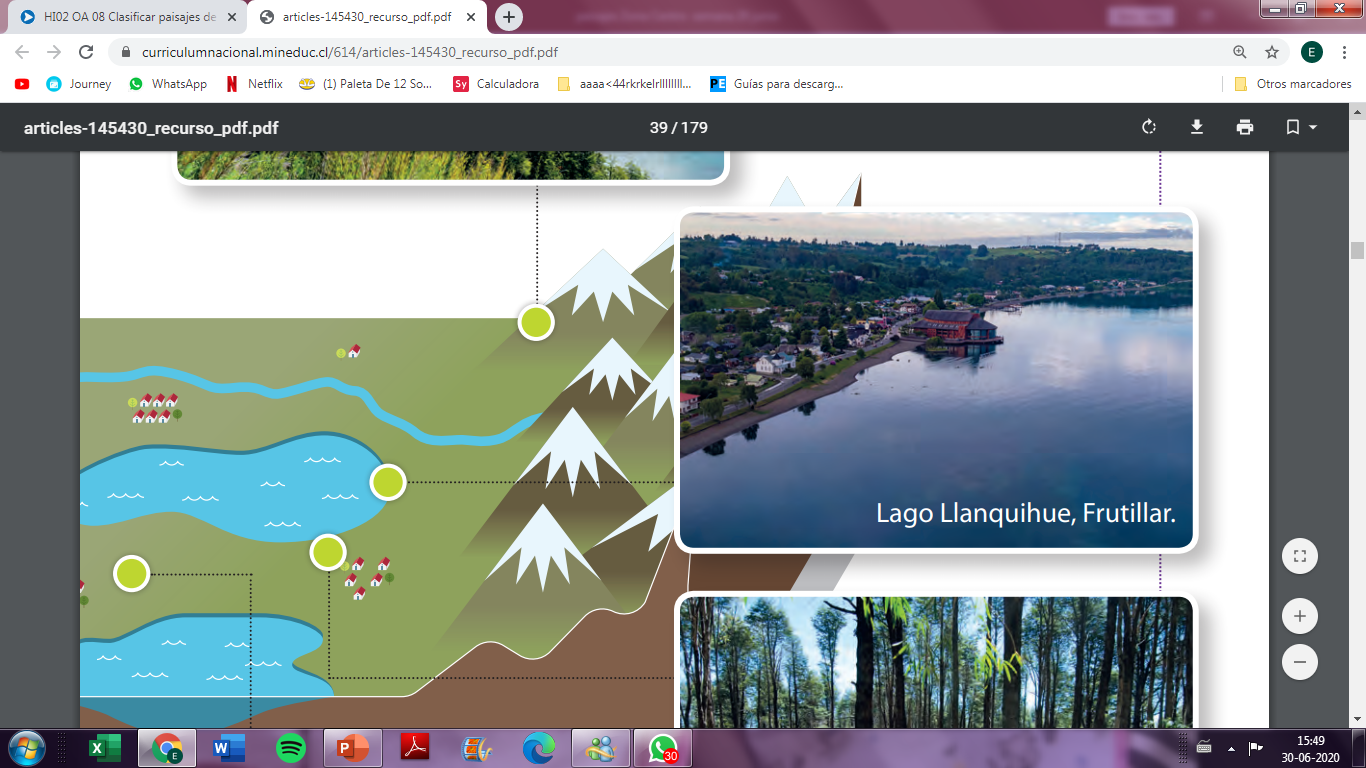 Paisaje Zona Sur
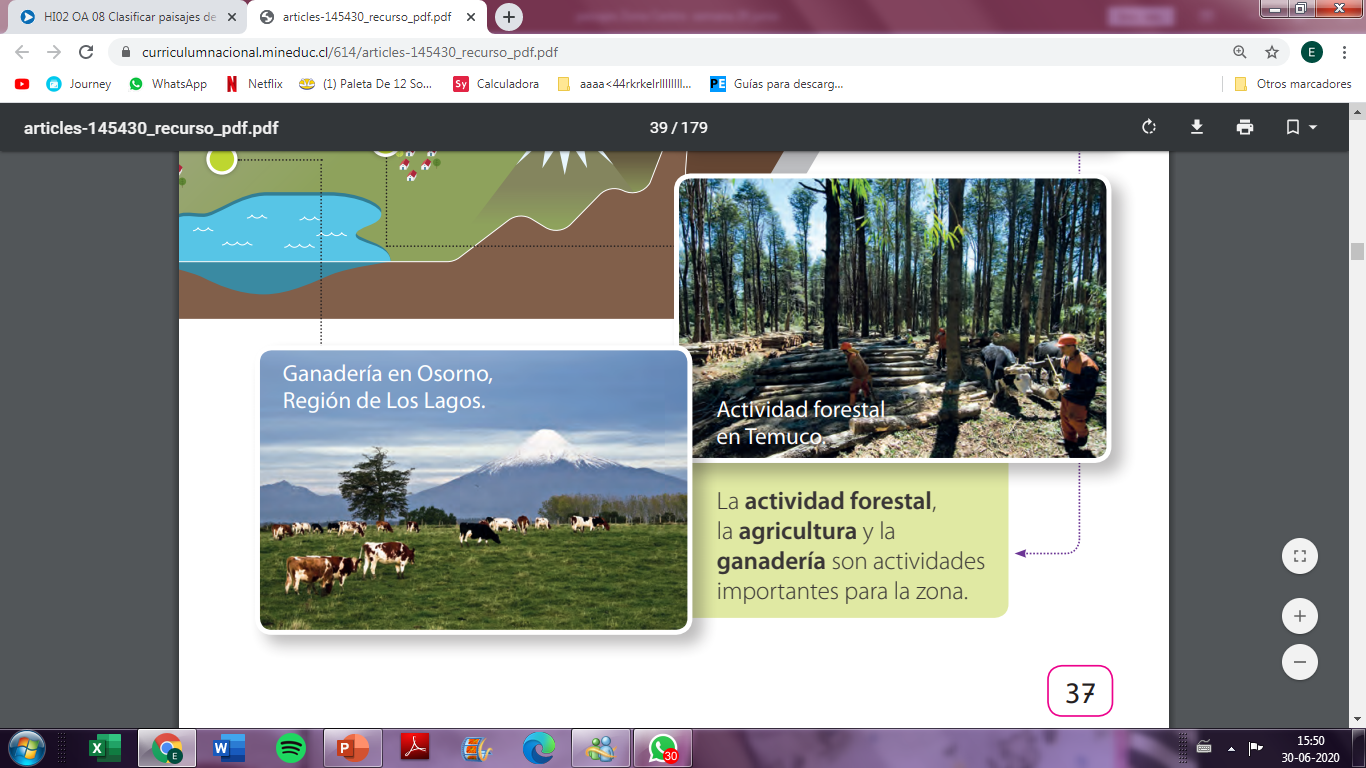 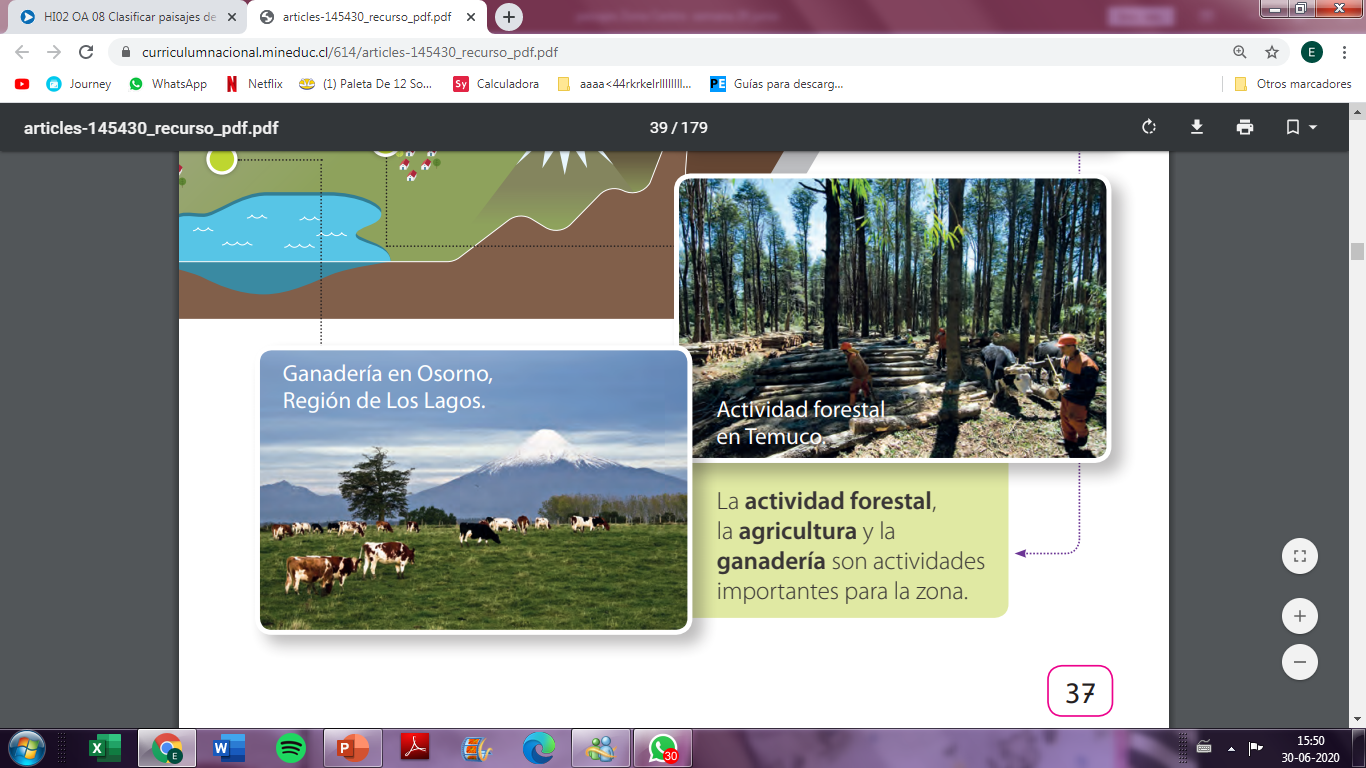 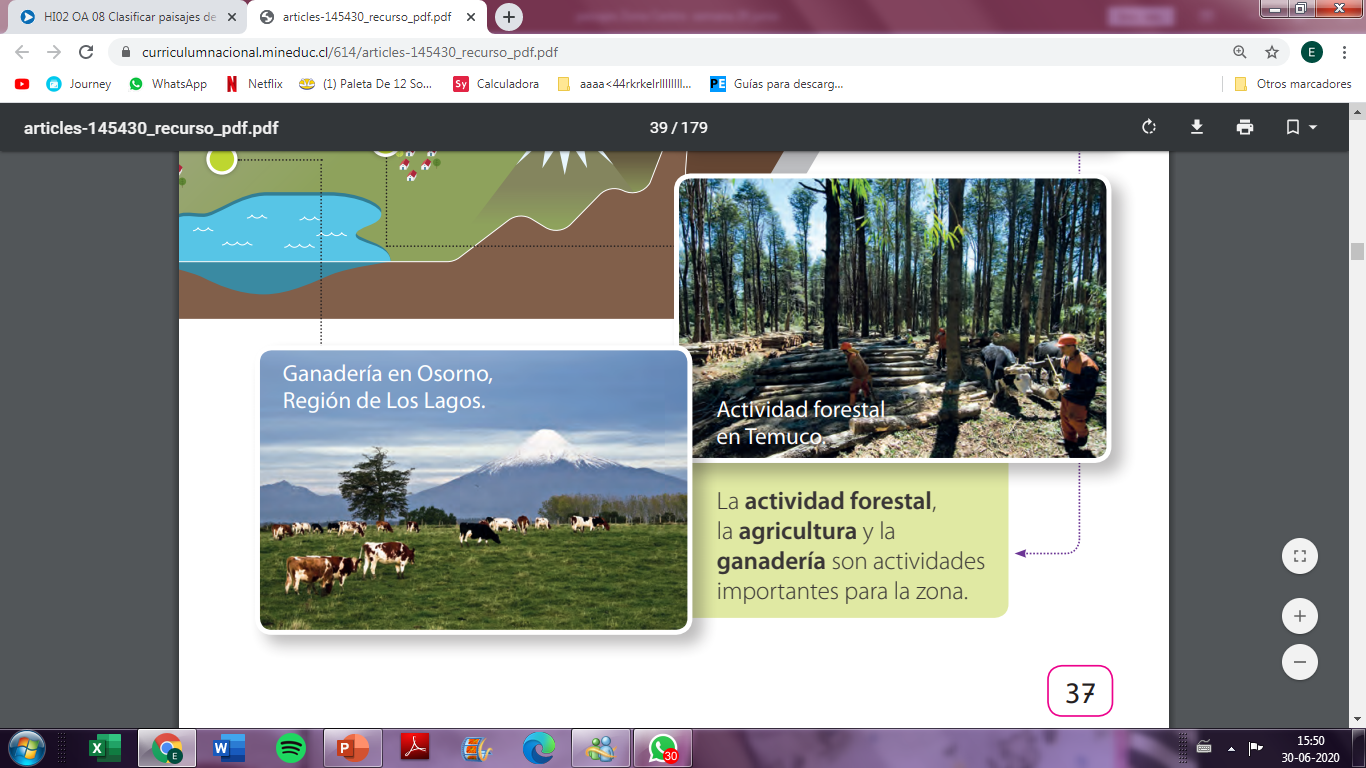 ACTIVIDAD
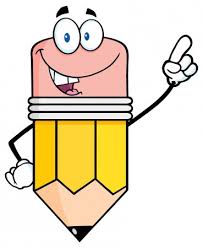 Responde en tu cuaderno:

1. Plantea 3 razones por las que vivirías en esta zona, explícalas.

2. Explica con dibujos qué son las actividades agrícolas, forestales y ganaderas.    ¿Por qué crees que se desarrollan en esta zona?